Муниципальное бюджетное  дошкольное образовательное учреждение детский  сад №162
Этикет для дошкольников«Правила поведения на улице для детей 5 – 6 лет»
Подготовила воспитатель группы «Светлячок»
Зуйкова Мария Сергеевна
2020 г
Цель: 
Закрепление  навыков культуры поведения дошкольников в общественных местах
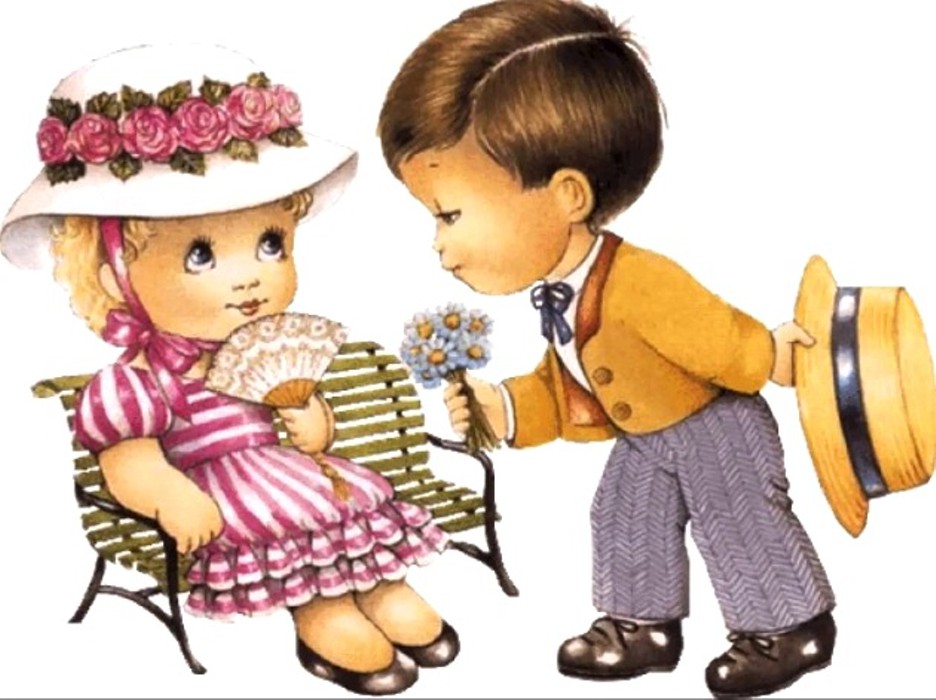 Задачи:
закреплять и расширять знания детей о правилах поведения в общественных местах (улица, парк);
закрепить знания детей о сигналах светофора и правилах безопасного поведения на дороге;
развивать осторожность, внимательность, ответственность;
воспитывать желание вежливо относиться к окружающим людям.
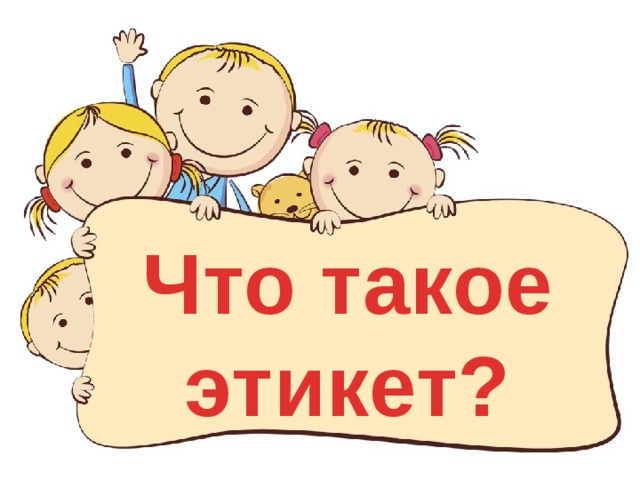 Этикет – правила поведения людей в обществе.
Сущность этикета заключается в уважении к окружающим.
Правила поведения на улице
! Для мусора существует урна
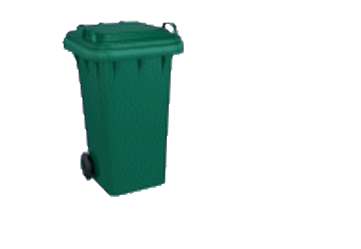 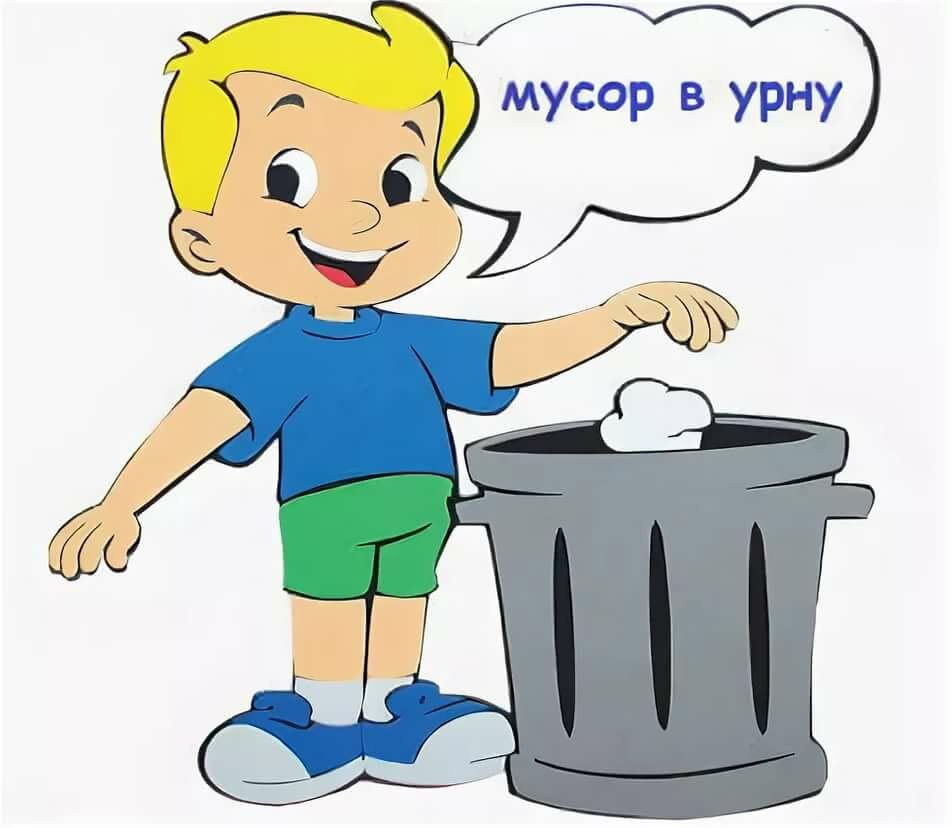 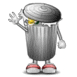 ! Запрещено ходить по газонам, рвать цветы с клумб
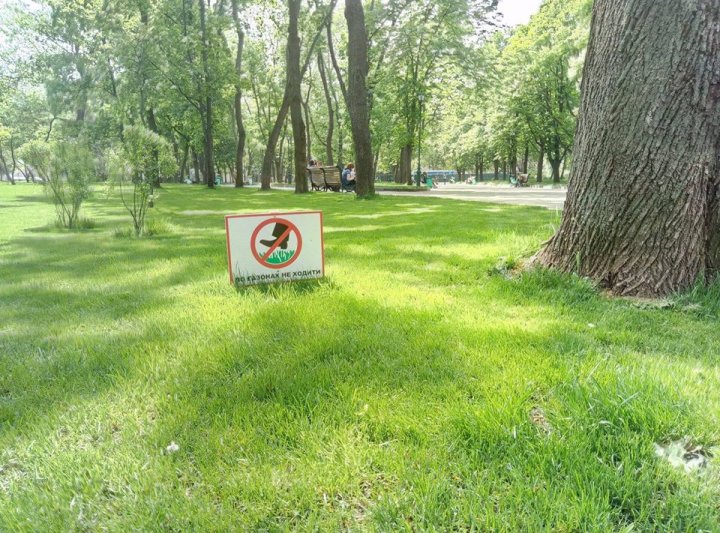 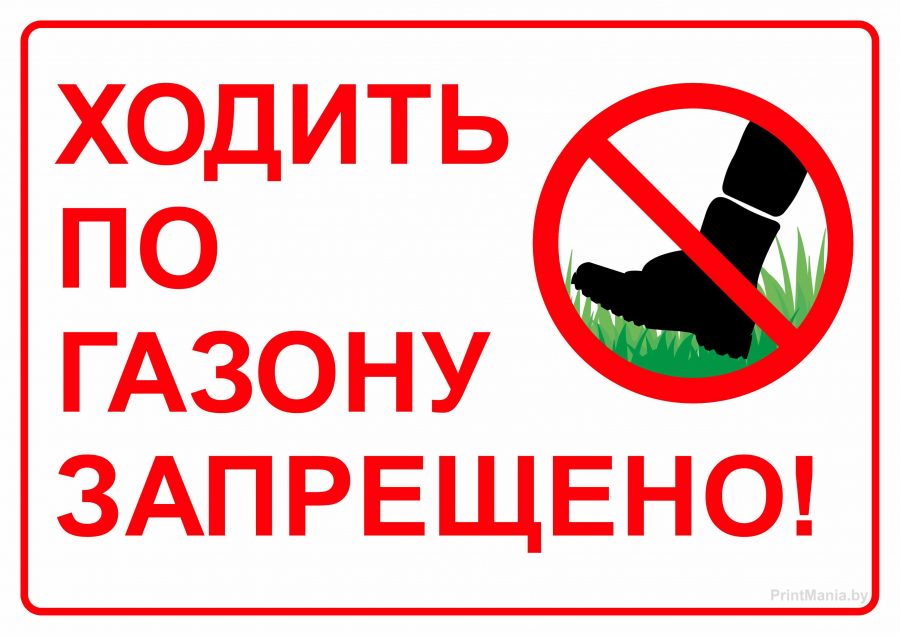 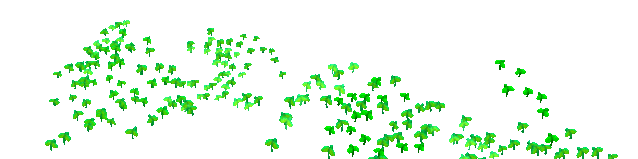 ! Ходить на тротуаре по правой стороне ! Соблюдать правила дорожного   движения
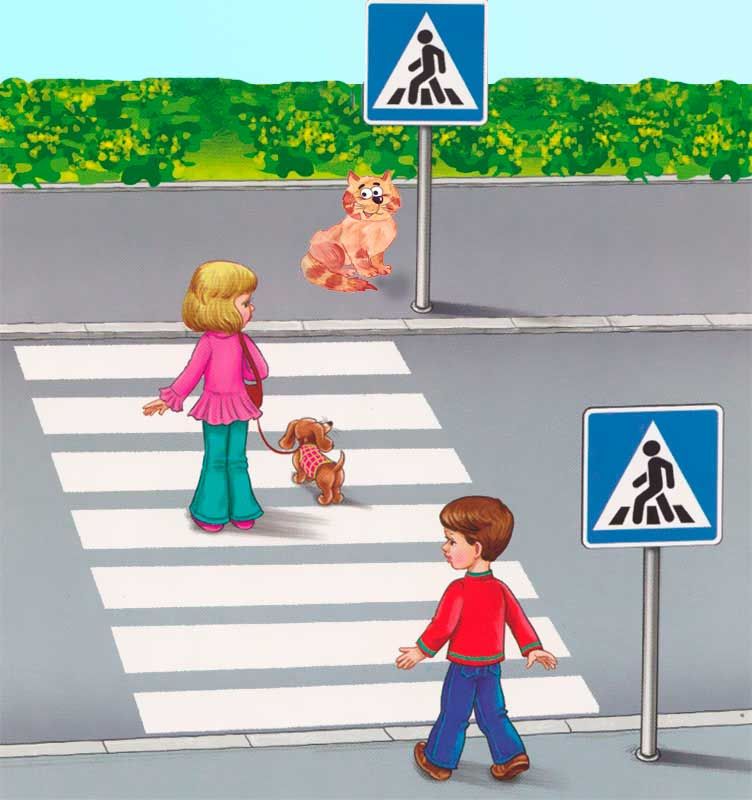 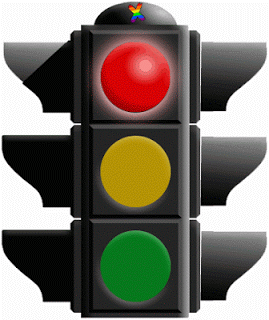 ! Не играть возле проезжей части!  Не останавливаться посередине дороги
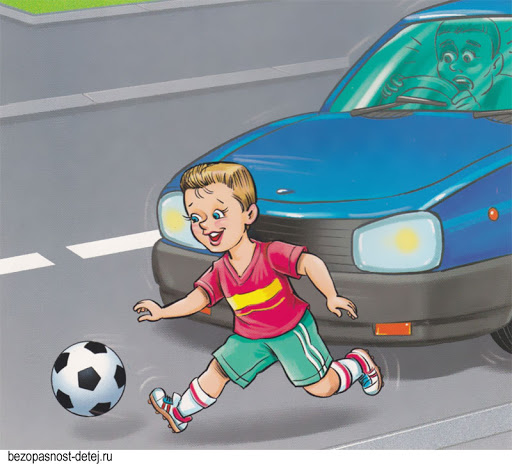 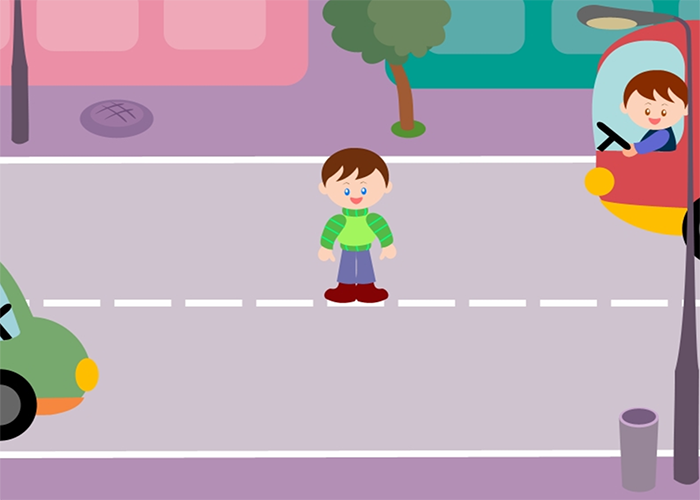 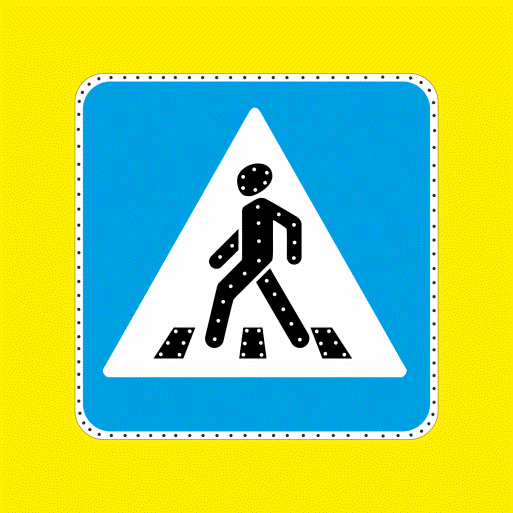 ! Не разговаривать с незнакомцами ! Здороваться со знакомыми
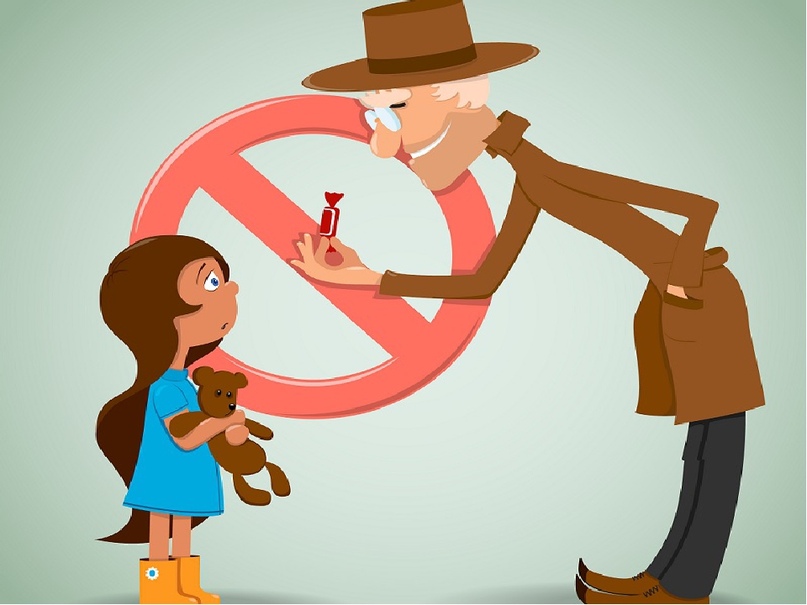 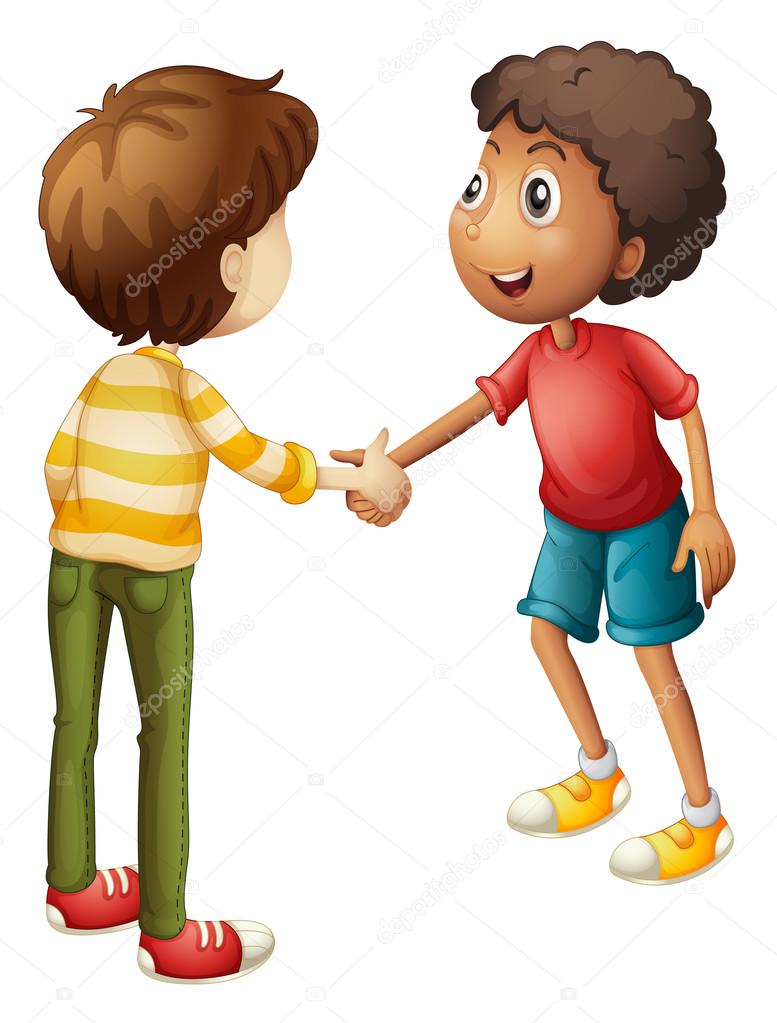 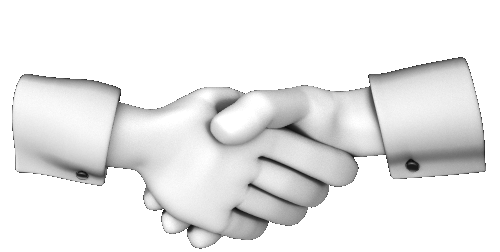 ! Нельзя на прогулке убегать далеко от родителей или прятаться в оживленных  местах
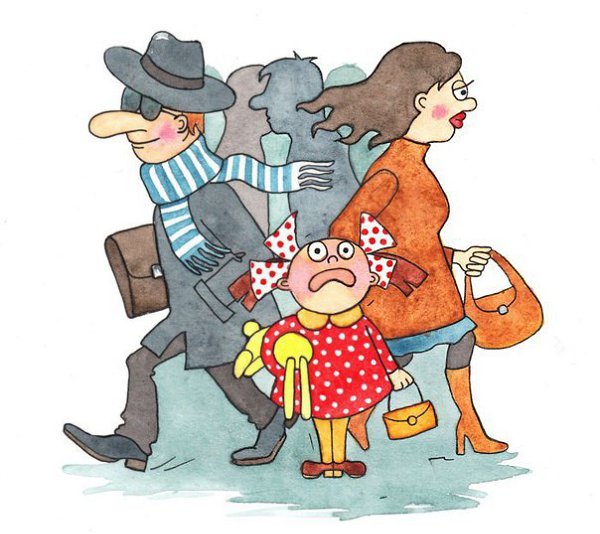 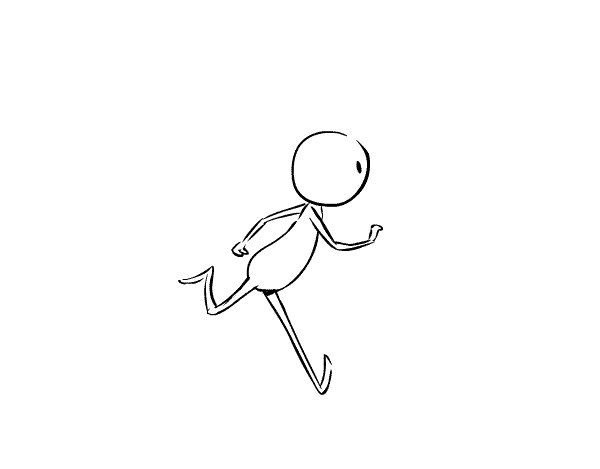 ! Неприлично показывать на людей пальцем и вслух обсуждать их внешность
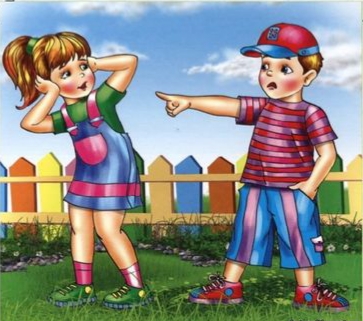 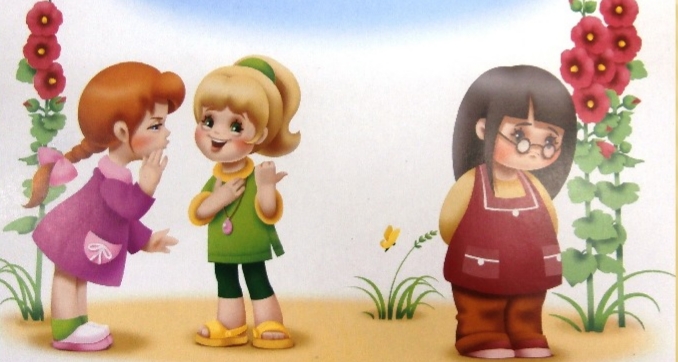 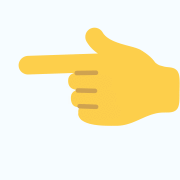 Литература по этикету для дошкольников
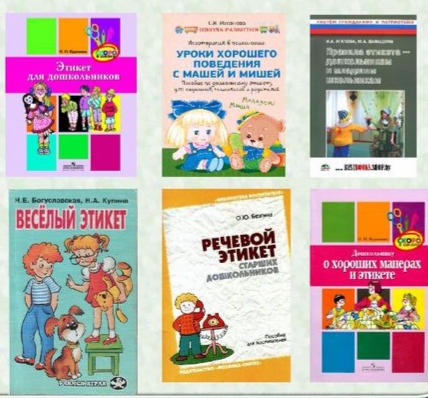 Эффективность воспитания этикетных норм дошкольников во многом зависит от согласованной работы дошкольного  учреждения и семьи. Приучайте детей с раннего возраста соблюдать правила поведения на улице и на ДОРОГЕ! И не забывайте, что личный пример – самая доходчивая форма обучения!!!
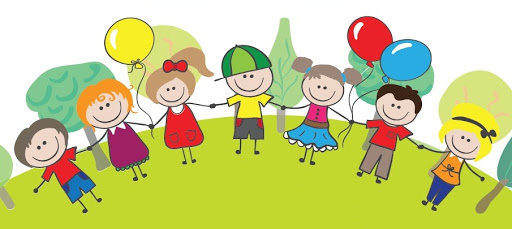 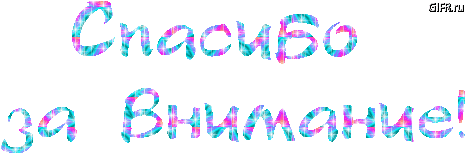